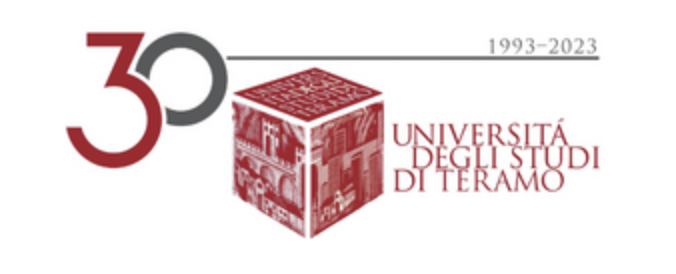 Diritto del Mercato Unico EuropeoProf. Dr. Alessandro Nato
Lezione 6
Libera circolazione delle merci – Problemi di tutela del consumatore
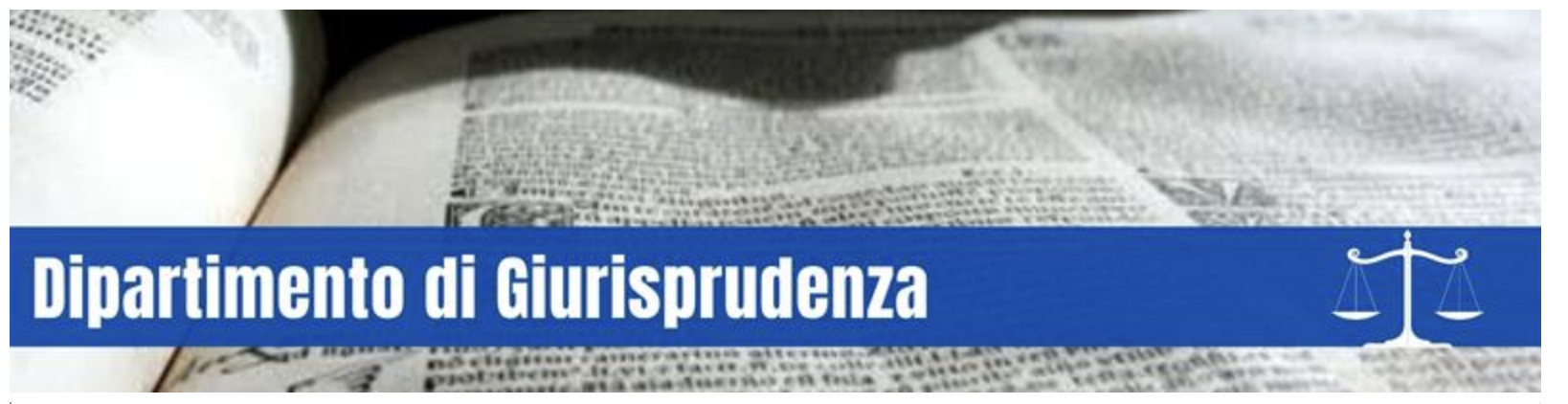 Protezione dei consumatori e UE
Le misure europee di protezione dei consumatori intendono tutelare la salute, la sicurezza e gli interessi economici e giuridici dei consumatori europei, ovunque essi vivano, si rechino o facciano acquisti nell'UE. 
La legislazione dell'Unione disciplina sia le operazioni fisiche che il commercio elettronico e contiene norme di applicabilità generale unitamente a disposizioni riguardanti prodotti specifici, tra cui:
 i medicinali, 
gli organismi geneticamente modificati, 
i prodotti del tabacco, 
i cosmetici,
 i giocattoli e gli esplosivi.
Protezione dei consumatori e UE
Base giuridica:
Articoli 114 e 169 del trattato sul funzionamento dell'Unione europea (TFUE).
Obiettivi:
Assicurare che tutti i consumatori dell'Unione - ovunque essi vivano, si rechino o facciano acquisti nell'UE - beneficino di un livello comune elevato di protezione contro i rischi e le minacce alla loro sicurezza e ai loro interessi economici, 
e aumentare la capacità dei consumatori di tutelare i propri interessi.
Protezione dei consumatori e UE
Protezione della salute e della sicurezza dei consumatori:
Azioni dell'Unione nel settore della sanità pubblica e del tabacco 
Prodotti alimentari 
 Medicinali 
Sistema per la sicurezza generale dei prodotti e vigilanza del mercato
Sicurezza dei prodotti cosmetici, degli esplosivi per uso civile e dei giocattoli
Comunicazione a prezzi accessibili per i cittadini e le imprese
Protezione dei consumatori e UE
e) Sistema per la sicurezza generale dei prodotti e vigilanza del mercato
La direttiva 2001/95/CE prevede un sistema per la sicurezza generale dei prodotti in base al quale qualsiasi prodotto di consumo immesso sul mercato, anche se non soggetto a una legislazione settoriale specifica, deve rispettare determinate norme per quanto concerne le informazioni fornite ai consumatori, le misure per evitare i rischi alla sicurezza, il monitoraggio della sicurezza dei prodotti e la tracciabilità. 
Se un prodotto pone una minaccia grave che richiede un intervento rapido, lo Stato membro interessato deve informare immediatamente la Commissione attraverso RAPEX, un sistema per lo scambio rapido di informazioni tra gli Stati membri e la Commissione.
Nel giugno 2021 la Commissione ha adottato una proposta di regolamento relativo alla sicurezza generale dei prodotti al fine di rivedere la direttiva relativa alla sicurezza generale dei prodotti (DSGP). 
Il regolamento proposto garantirà la continuità con la DSGP imponendo che i prodotti di consumo siano "sicuri", stabilendo determinati obblighi per gli operatori economici, compresi i mercati online, e stabilendo disposizioni per l'elaborazione di norme a sostegno dell'obbligo generale di sicurezza. Aggiornerà e modernizzerà il quadro generale per la sicurezza dei prodotti di consumo non alimentari e garantirà condizioni di parità per le imprese.
Protezione dei consumatori e UE
Tutela degli interessi economici dei consumatori:
Servizi della società dell'informazione, commercio elettronico e pagamenti elettronici e transfrontalieri
Contratti di vendita a distanza e contratti negoziati al di fuori dei locali commerciali, vendita di beni e garanzie, clausole vessatorie contenute nei contratti
Pratiche commerciali sleali e pubblicità ingannevole e comparativa
Responsabilità per i prodotti difettosi e indicazione del prezzo
Trasporto aereo
Mercati energetici
Protezione dei consumatori e UE
Mercati energetici:
Il terzo pacchetto relativo alla legislazione UE sul mercato dell'energia (adottato nel 2009) è stato emanato al fine di migliorare il funzionamento del mercato interno dell'energia e risolvere i problemi strutturali; esso contemplava cinque aspetti di grande importanza, tra cui una maggiore trasparenza nei mercati al dettaglio a beneficio dei consumatori. 
La direttiva 2012/27/UE consente ai consumatori di energia di gestire meglio il consumo garantendo un agevole accesso a titolo gratuito ai dati sul consumo mediante contatori individuali. 
Il regolamento (UE) 2017/1369 mira a garantire che le informazioni complesse sui consumi e sulle prestazioni energetiche di determinati elettrodomestici siano presentate in un formato chiaro e comprensibile, in modo da consentire ai consumatori di prendere decisioni d'acquisto informate e, quindi, di scegliere gli apparecchi più efficienti. 
Nell'ambito del mercato interno dell'energia dell'Unione, tutti i cittadini UE hanno diritto all'allacciamento delle loro case alla rete energetica e possono altresì scegliere liberamente il fornitore di gas o energia elettrica che offre servizi nella loro zona.
Valorizzazione dell’origine dei prodotti nel quadro della libera circolazione delle merci
Principio del mutuo riconoscimento delle normative tecniche nazionali: 
Funzionale all’eliminazione delle barriere protezionistiche delle produzioni nazionali (vietate in quanto misure aventi effetto equivalente alle restrizioni quantitative all’importazione – art. 34 TFUE)
Rischi: 
«banalizzazione» delle tradizioni locali (a causa del fatto che la loro valorizzazione è interamente affidata alle preferenze dei consumatori che ne sono a conoscenza)
frammentazione e carenze della tutela effettuata sulla sola base delle esigenze imperative ex art. 36 TFUE
Valorizzazione e sviluppi nel quadro delle politiche UE
Cambio di prospettiva nella PAC:
Obiettivo (art. 39, par. 1 TFUE):
Incrementare la produttività dell’agricoltura, sviluppando il progresso tecnico […]
Tenore di vita equo per popolazione agricola, attraverso miglioramento reddito individuale
Anni ‘60 → 1992 approccio «produttivista»
Dal 1992: sviluppo della competitività dei prodotti, basato sulla qualità e sulla sicurezza alimentari
Valorizzazione e sviluppi nel quadro delle politiche UE
Comunicazione Commissione europea 1988: Abbandonare il sostegno finanziario ai beneficiari (concezione «produttivista»)
A FAVORE DI
Creazione di valore aggiunto nella dimensione locale = personalizzazione dei prodotti = creazione di un’immagine di «marca della zona 
Finalità: aumentare la remunerazione dei produttori
Sviluppo delle politiche di qualità:
Libro verde della Commissione europea sulla qualità dei prodotti agricoli (2008)
Comunicazione sulla politica di qualità dei prodotti agricoli (2009)
2 Regolamenti del «pacchetto qualità»:
reg. 1151/2012 sui regimi di qualità dei prodotti agricoli e alimentari;
reg. 1308/2013 sulla organizzazione comune mercati prodotti agricoli
Finalità: difesa dagli effetti della globalizzazione
aspettative dei consumatori contemporanei (attenzione a valori intangibili quali la diversità culturale, la sostenibilità ambientale, l’impatto sociale)
Valorizzazione e sviluppi nel quadro delle politiche UE
Regolamento 1151/2012 «regimi di qualità»:
Creazione di quadro giuridico unico per:
DOP-IGP: Nesso con territorio di appartenenza
2) STG – Specialità Tradizionale Garantita
Espressione della tradizione
3) Altre indicazioni (es. «prodotti di montagna» 2014)
Valorizzazione e sviluppi nel quadro delle politiche UE
Regolamento 1151/2012 ha come obiettivo:
aiutare i produttori di prodotti agricoli e alimentari a comunicare agli acquirenti e ai consumatori le caratteristiche e le modalità di produzione agricola di tali prodotti, garantendo in tal modo:
a) una concorrenza leale per gli agricoltori e i produttori di
prodotti agricoli e alimentari aventi caratteristiche e proprietà
che conferiscono valore aggiunto;
b) la disponibilità per i consumatori di informazioni attendibili
riguardo a tali prodotti;
c) il rispetto dei diritti di proprietà intellettuale; e
d) l’integrità del mercato interno.
Valorizzazione e sviluppi nel quadro delle politiche UE
Regolamento 1151/2012:
Si affida comunque la conservazione e la valorizzazione delle tradizioni culturali alle preferenze dei consumatori – lasciandosi alle spalle l’approccio protezionistico che è incompatibile con il mercato unico – utilizzando le dinamiche corrette e virtuose dell’economia di mercato
1) informazione dei consumatori
2) L’obiettivo di creare maggiore ricchezza individuale è il miglioramento delle produzioni
Valorizzazione e sviluppi nel quadro delle politiche UE
Denominazione di Origine Protetta (art. 5, par. 1 reg. 1151/2012):
Identifica un prodotto:
	a) originario di un luogo, regione o, in casi eccezionali, di un paese 		determinati;
	b) la cui qualità o le cui caratteristiche sono dovute essenzialmente o 	esclusivamente ad un particolare ambiente geografico ed ai suoi 	intrinseci fattori naturali e umani; e
	c) le cui fasi di produzione si svolgono nella zona geografica 	delimitata.
Esempi: Parmigiano Reggiano, Mozzarella di bufala campana, Asparago bianco di Bassano, Casciotta d’Urbino, Liquirizia di Calabria, Jamón Serrano de Huelva
Valorizzazione e sviluppi nel quadro delle politiche UE
Indicazione Geografica (art. 5, par. 2 reg. 1151/2012):
Identifica un prodotto:
	a) originario di un determinato luogo, regione o paese;
	b) alla cui origine geografica sono essenzialmente attribuibili una data 	qualità; la reputazione o altre caratteristiche; e
	c) la cui produzione si svolge per almeno una delle sue fasi nella zona 	geografica delimitata.
Esempi: Lardo di Colonnata, Lenticchia di Castelluccio di Norcia, Prosciutto di Norcia, Ricciarelli di Siena, Riso del Delta del Po, Salame felino, Speck dell’Alto Adige
Valorizzazione e sviluppi nel quadro delle politiche UE
Intensità del nesso agro-ambientale

Univoco nel DOP
Più blando nell’IGP, in cui costituisce un «requisito di prodotto»

→ le DOP/IGP devono necessariamente essere produzioni artigianali OPPURE possono avere carattere industriale?

«le IGP possono anche riferirsi a prodotti espressione di una filiera industriale (legame con il territorio è affievolito)» 

Giur. Amministrativa: Piadina Romagnola, Salame Felino, Aceto Balsamico di Modena
Valorizzazione e sviluppi nel quadro delle politiche UE
Quali sono i confini geografici?

Non esistono sentenze specifiche

Indicazioni: omogeneità delle condizioni di produzione